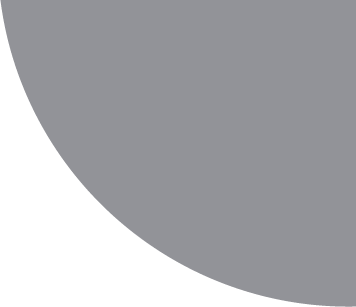 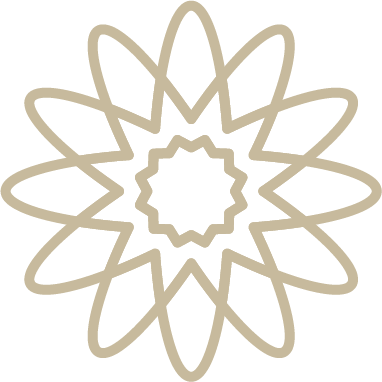 GLOBAL HORIZONS
A: 123 Worldview Lane, Suite 400, New York, NY 10001
P: (555) 123-4567, E: mail@global.ltd, W: globalhorizons.ltd
Professional Travel Itinerary
Business Meetings, Conference, Client Visits
Tokyo, Japan
Date:
Destination:
Purpose of Travel:
Name
Contacts:
Address:
Emergency 
Contact:
Time:
May 7, 2025 - May 11, 2025
Alex Johnson
+1-234-567-8901 | alexjohnson@mail.ltd
715 Crist Parkway, Kunzeberg, Texas, 17627
Emily Johnson (Spouse), +1-345-678-9012
Agenda
Traveler Information
Day 1: May 7, 2025 - Arrival and Initial Meetings
Depart from Los Angeles Airport (LAX) on JL61, Japan Airlines
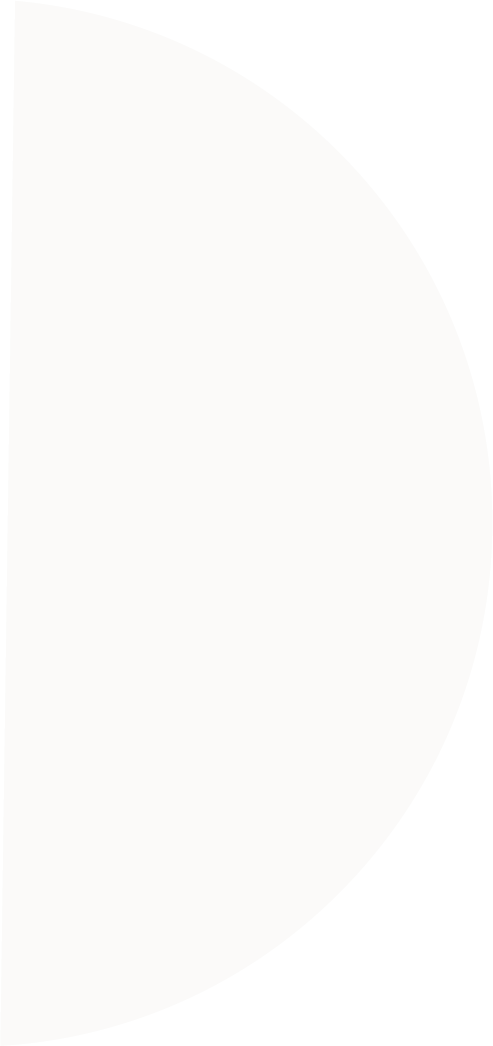 06:00 AM:
Arrive at Tokyo Narita International Airport (NRT)
Transfer to The Peninsula Tokyo, 1-8-1 Yurakucho, Chiyoda City
Check-in and refresh at the hotel
Lunch at the hotel restaurant
Initial business meeting at Mitsubishi Corporation, Marunouchi
Free time / Explore the local area
Dinner with clients at Gonpachi Nishi-Azabu
10:00 AM:
11:00 AM:
12:00 PM:
01:00 PM:
03:00 PM:
06:00 PM:
07:30 PM:
Day 2: May 8, 2025 - Conference and Networking
Day 3: May 9, 2025 - Client Meetings and Site Visits
Time:
Time:
Time:
Agenda
Agenda
Agenda
Breakfast at hotel
Breakfast at hotel
Breakfast at hotel
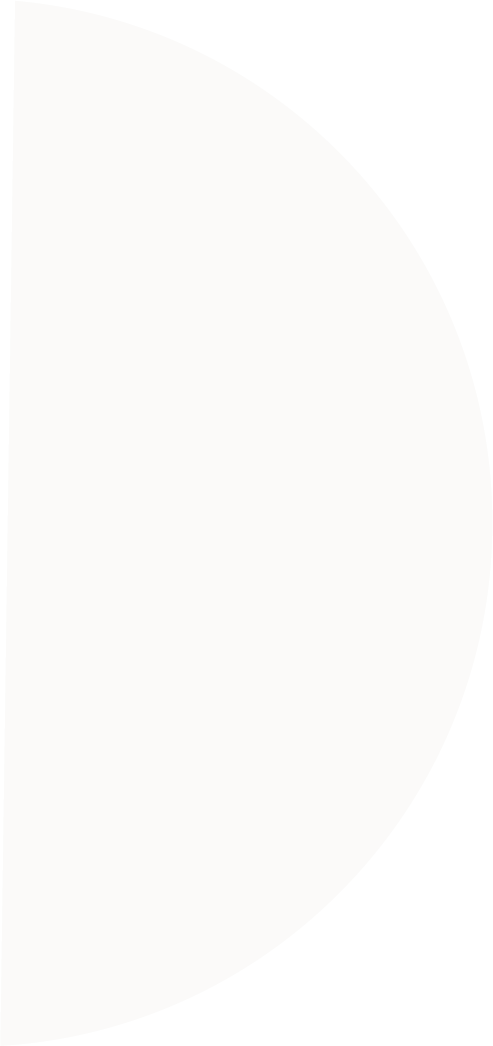 07:00 AM:
07:30 AM:
07:30 AM:
Depart for Tokyo International Forum
Attend conference sessions
Lunch at conference venue
Continue conference sessions and networking
Return to hotel
Dinner with colleagues at Kozue, Park Hyatt Tokyo
Evening at leisure
Meeting with ABC Corporation at ABC City, Minato
Site visit to CBA Center Tokyo, Ariake
Lunch at Katsu Midori, Shibuya
Additional meetings/site visits as needed
Return to hotel
Dinner at Sukiyabashi Jiro, Ginza
Preparation for next day
Workshop at Roppongi ABC Mori Tower
Lunch at Roppongi ABC
08:30 AM:
09:00 AM - 12:00 PM:
12:00 PM - 01:00 PM:
01:00 PM - 05:00 PM:
06:00 PM:
07:30 PM:
09:00 PM:
09:00 AM - 11:00 AM:
11:30 AM - 01:00 PM:
01:00 PM - 02:00 PM:
02:30 PM - 05:00 PM:
06:00 PM:
07:30 PM:
09:00 PM:
09:00 AM - 12:00 PM:
12:00 PM - 01:00 PM:
Day 4: May 10, 2025 - Workshops and Cultural Activities
Day 5: May 11, 2025 - Final Meetings and Departure
Day 4: May 10, 2025 - Continuation
Time:
Agenda
Cultural activity/tour (e.g., visit to the Tokyo National Museum)
01:30 PM - 04:00 PM:
Return to hotel
05:00 PM:
Dinner with team at Ukai Tei, Omotesando
07:00 PM:
Review notes and prepare for final day
09:00 PM:
Time:
Agenda
Breakfast at hotel and check-out
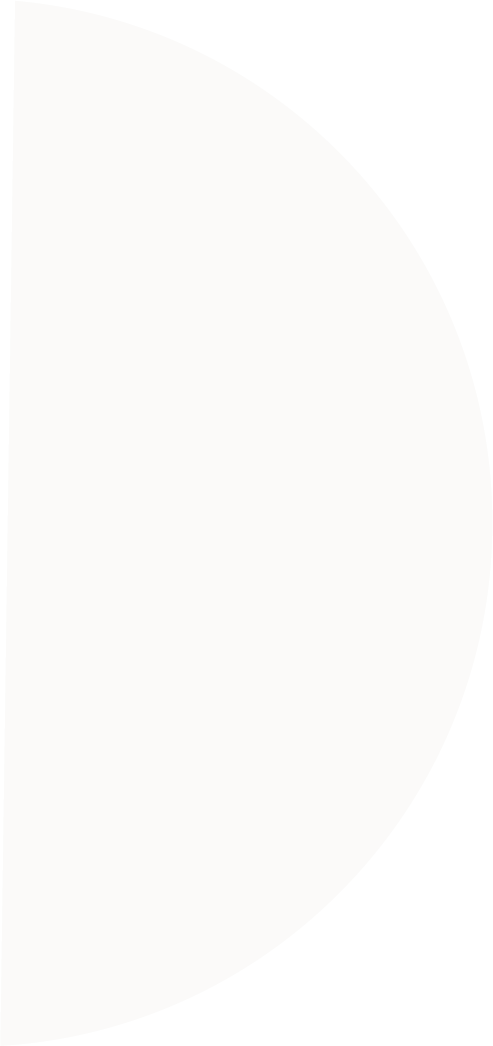 08:00 AM:
Final meeting with Mitsubishi UFJ Financial Group at Marunouchi
Transfer to Tokyo Narita International Airport (NRT)
Lunch at airport lounge
Depart for Los Angeles Airport (LAX) on JL62, Japan Airlines
Arrive at Los Angeles Airport (LAX) and transfer home
09:00 AM - 11:00 AM:
11:30 AM:
01:00 PM:
03:00 PM:
07:30 PM (Same Day):